Активы основных центральных банков мира
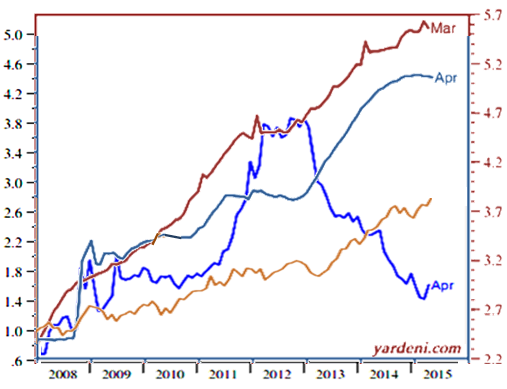 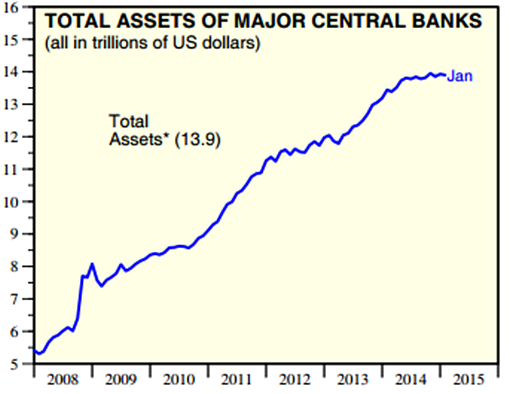 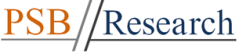 Куда пришли?
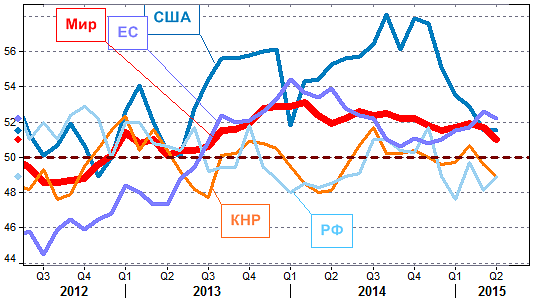 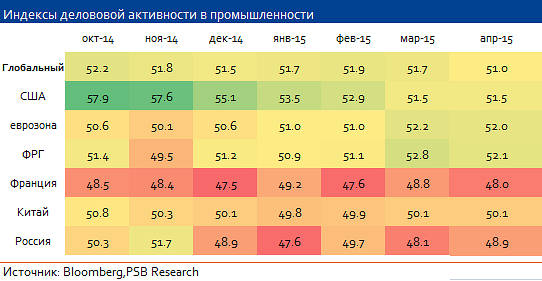 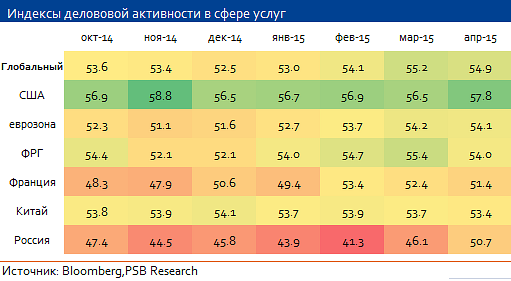 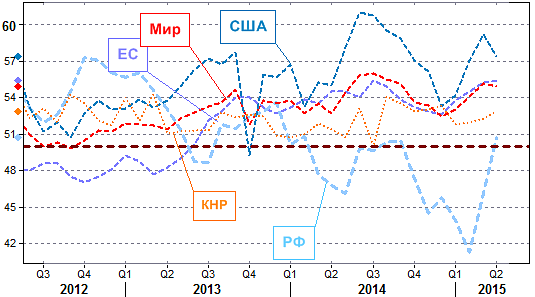 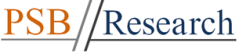 Кто виноват?
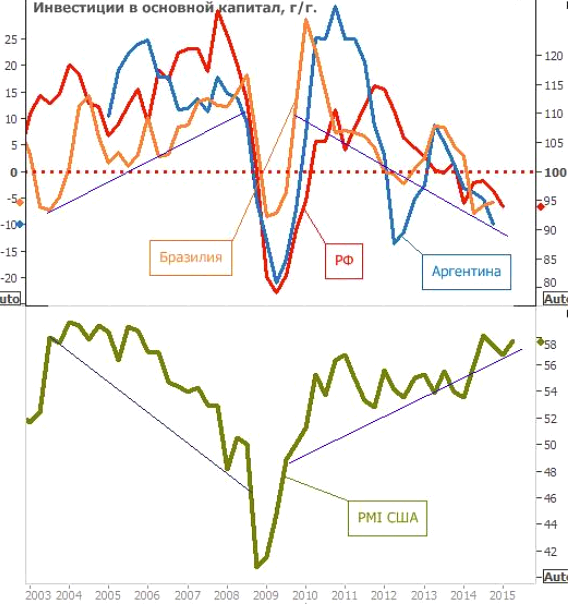 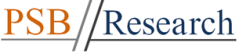 Кто чего добился?
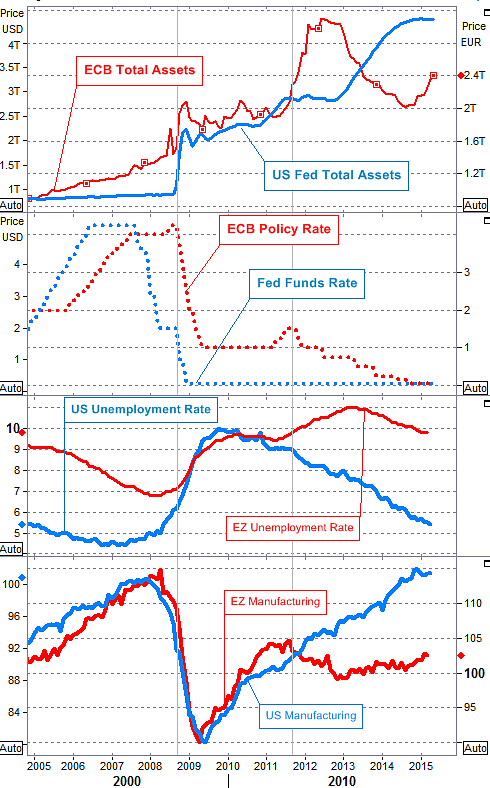 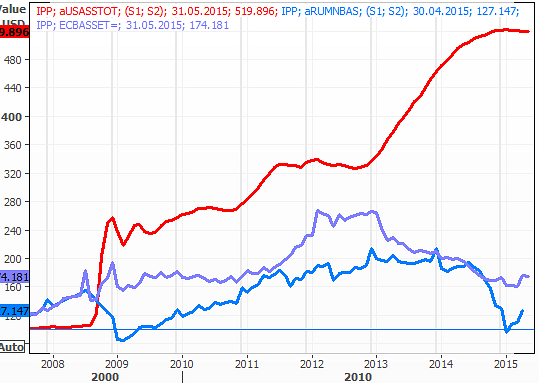 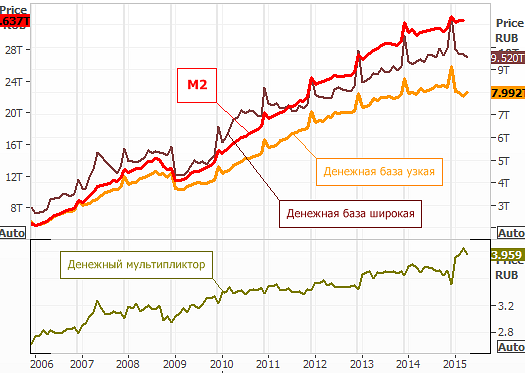 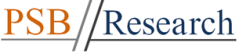 Российская экономика: что происходит?
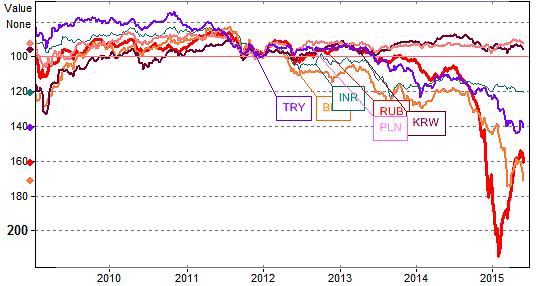 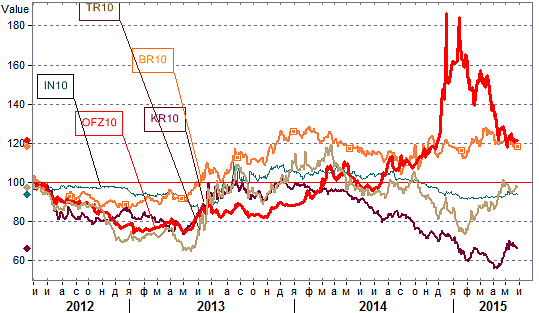 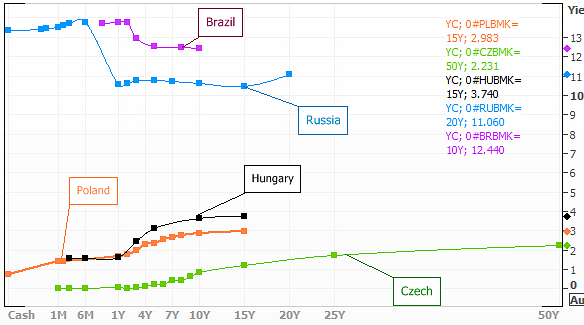 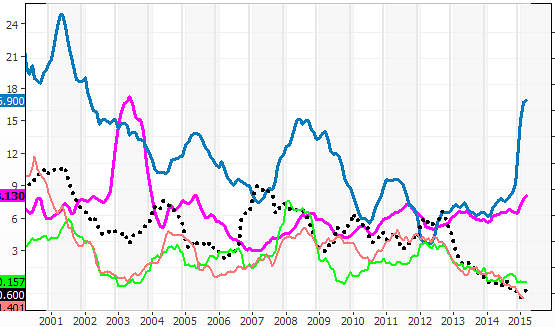 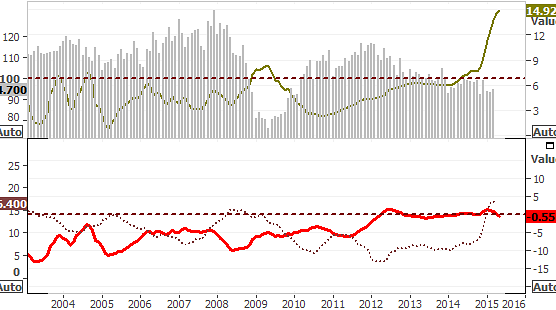 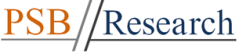